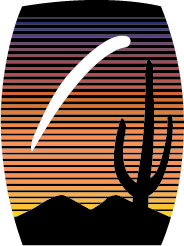 Flow Separation Control on a Wall Mounted Hump using Discrete Flow Actuation
Colin Figgins 
Mechanical Engineering Undergraduate 
Jesse Little 
Assistant Professor of Aerospace and Mechanical Engineering

Dr. Rene Woszidlo, David Borgmann, Arth Pande
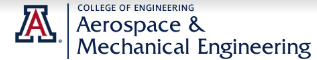 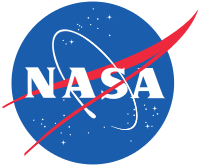 [Speaker Notes: Add dept and funding info (Boeing), see other title slides for an example (ray)]
Introduction
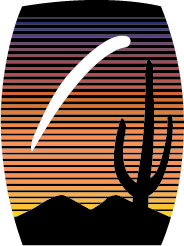 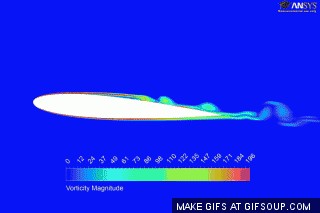 Types of Drag
Skin Friction and Pressure Drag

Flow Separation leads to loss of lift and increase in drag

Active vs. Passive Flow Control
https://m-selig.ae.illinois.edu/ads/coord_database.html
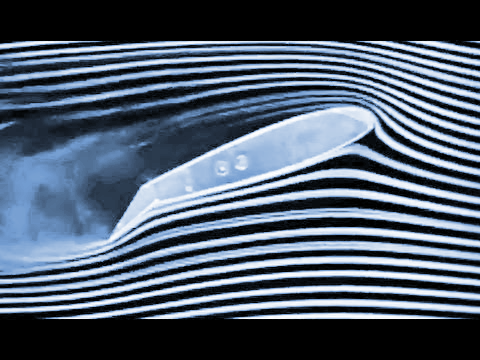 http://web.mit.edu/hml/ncfmf.html
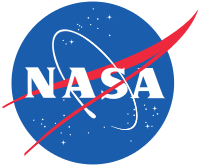 [Speaker Notes: You need to cite these]
Active Flow Control Uses
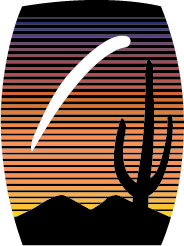 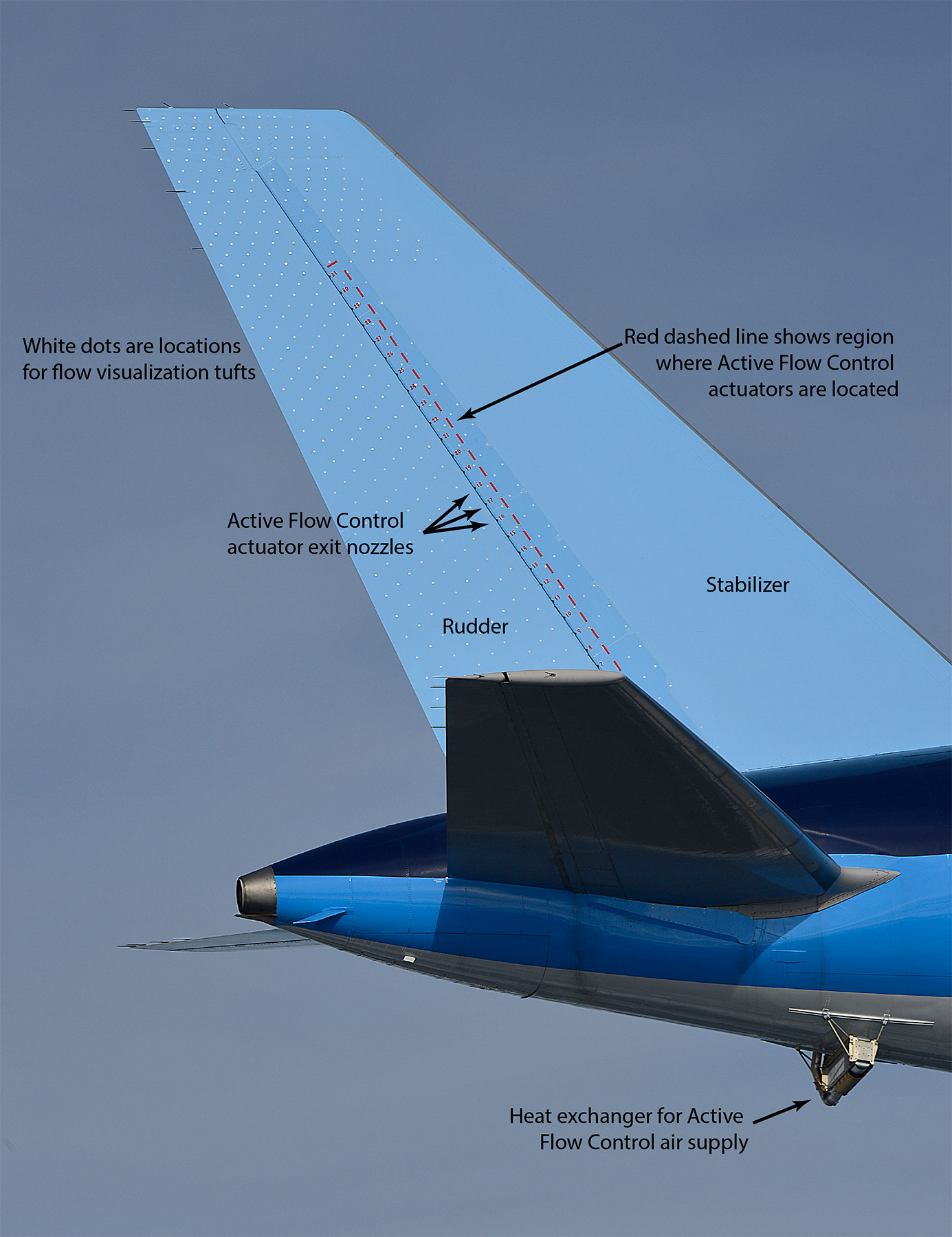 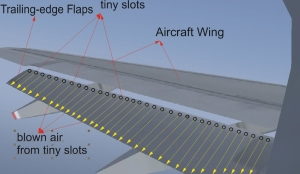 http://www.dlr.de/ft/en/desktopdefault.aspx/tabid-1360/1856_read-36222/
CleanSky 
Smart Fixed Wing Aircraft
https://www.nasa.gov/aero/nasa-tests-green-aviation-technology-on-boeing-ecodemonstrator.html
NASA 757 ecoDemonstrator
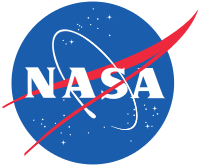 [Speaker Notes: Need to cite
Nice, but have more----could be a good motivation slide]
Experimental Methods
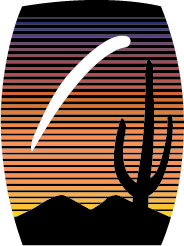 Data Acquisition Methods


Pressure Taps
Determine pressure drag


Particle Image Velocimetry
Determine flow characteristics
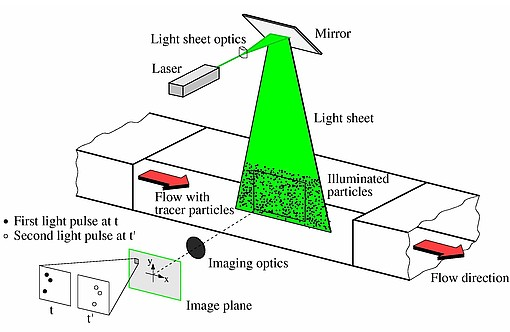 http://aim2.dlr.de/measurement-techniques/particle-image-velocimetry-piv/index.html
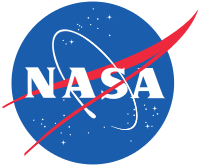 [Speaker Notes: Need to cite
Create a SW file with plane of PIV]
Experimental Setup
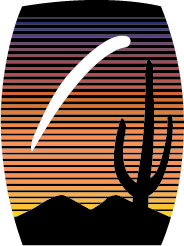 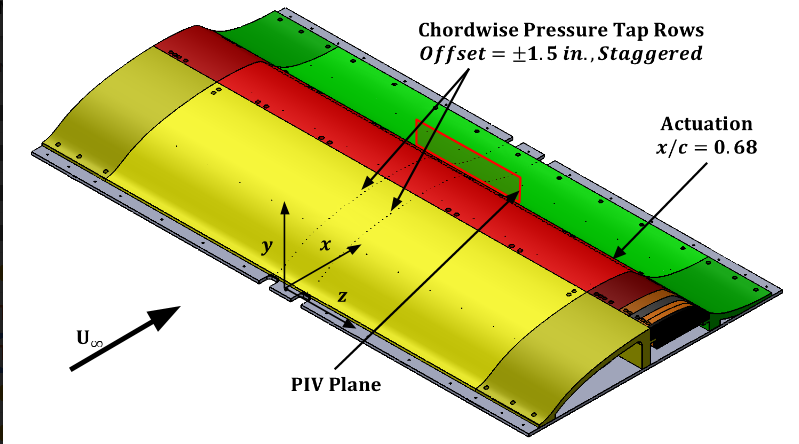 Type II Glauert-Glass Airfoil Model
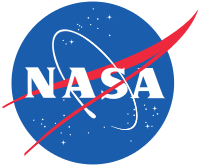 [Speaker Notes: Take time to explain, see scitech ppt for info]
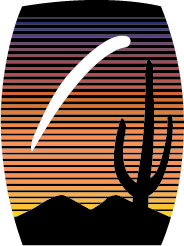 Experimental Setup
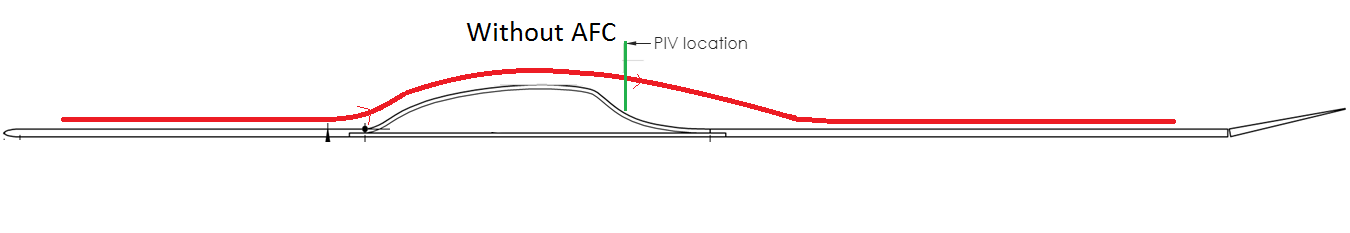 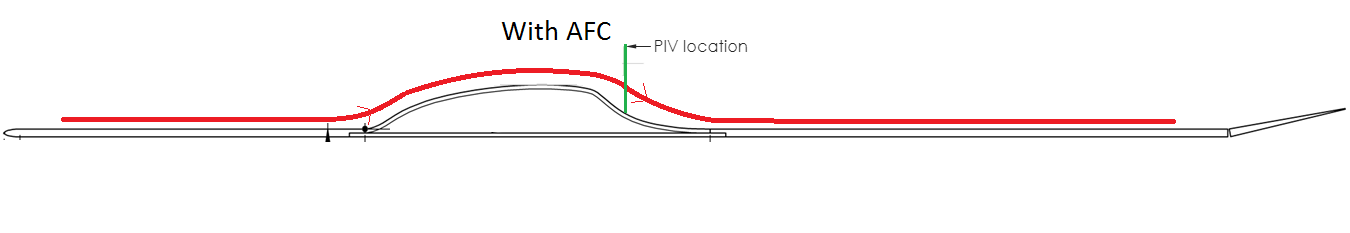 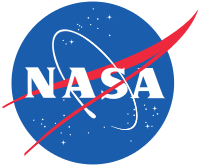 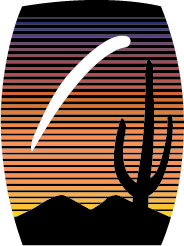 Experimental Setup
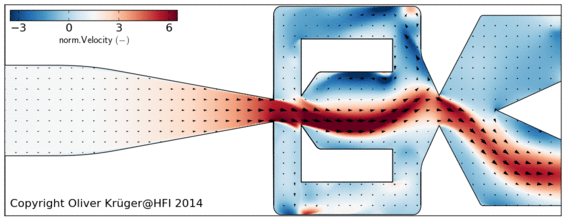 http://fd.tu-berlin.de/en/research/projects/flow-control/fluidics/
Fluidic Oscillators


More consistent than straight, steady jets

Brings in more momentum from the free stream
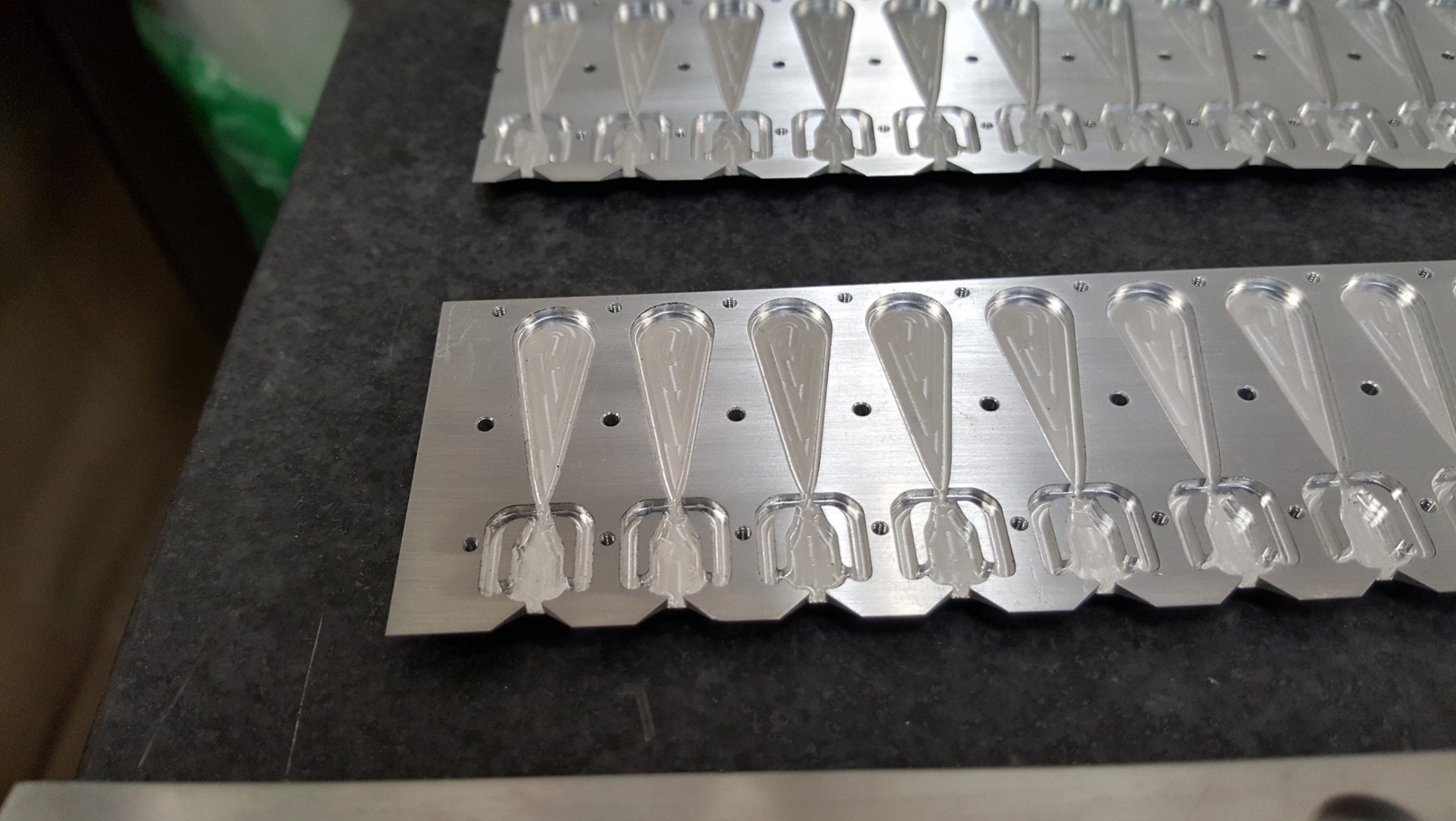 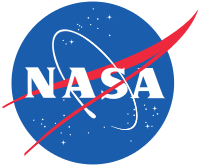 [Speaker Notes: Need to cite
Need to explain where this is on the model, a picture of the actuators would be nice, we have some from other ppts]
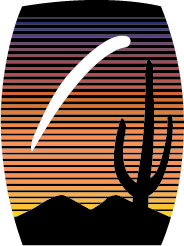 Experimental Setup
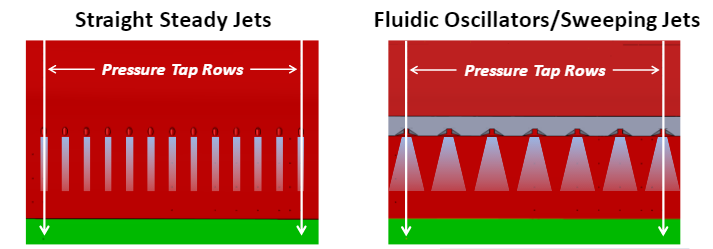 Feasibility ofFluidic Oscillators

Brings more momentum into the boundary layer

More complicated and costly to manufacture
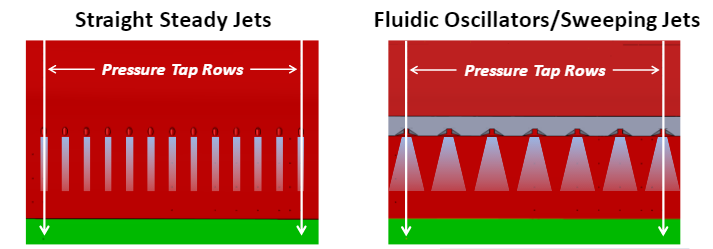 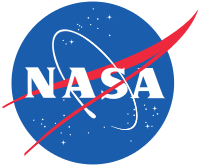 Pressure Data Results
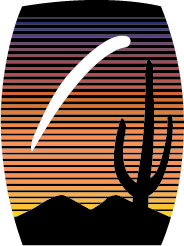 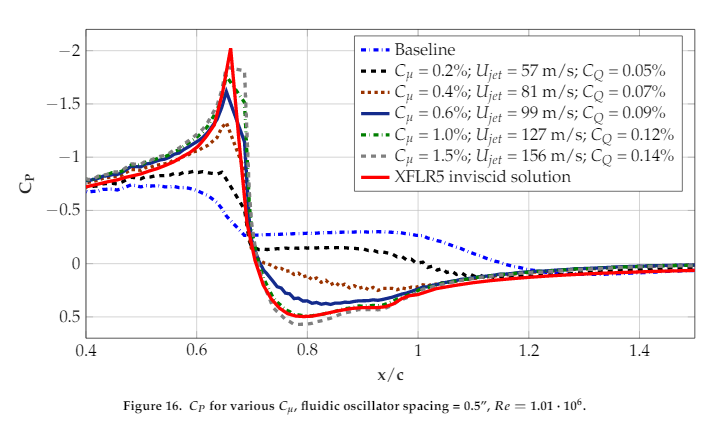 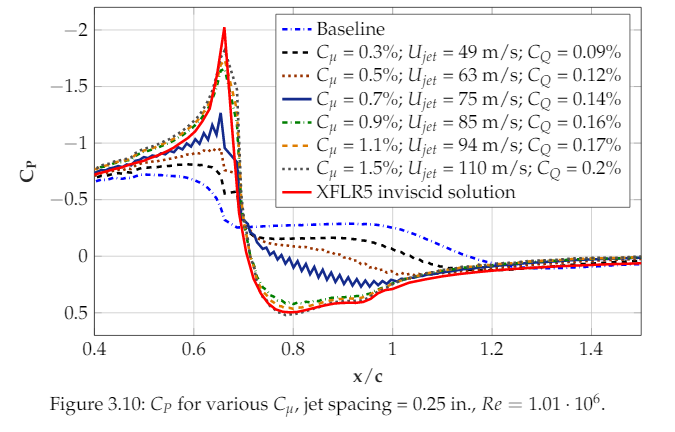 Experimental Study of Discrete Jet Forcing for Flow Separation Control On a Wall Mounted Hump
David Borgmann
Steady Jets
Fluidic Oscillators
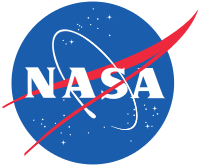 [Speaker Notes: Cite david’s paper, what do these variables mean??? Must explain to audience
will need to explain these curves a lot! Need to explain all these parameters.]
Pressure Data Results
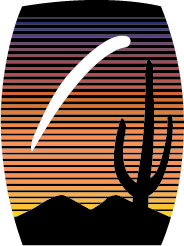 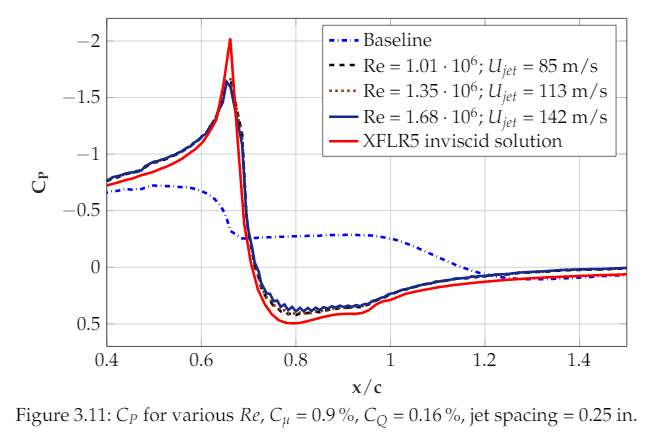 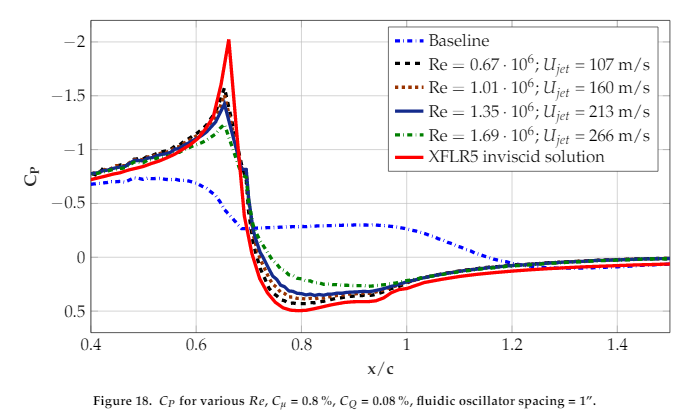 Experimental Study of Discrete Jet Forcing for Flow Separation Control On a Wall Mounted Hump
David Borgmann
Steady Jets
Fluidic Oscillators
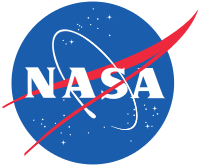 PIV Results
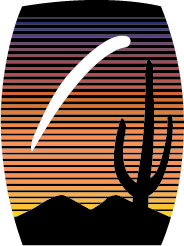 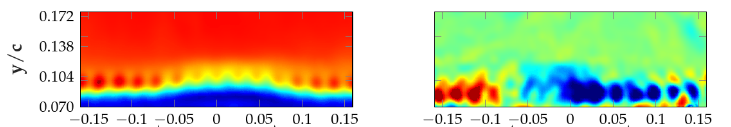 Steady Jets
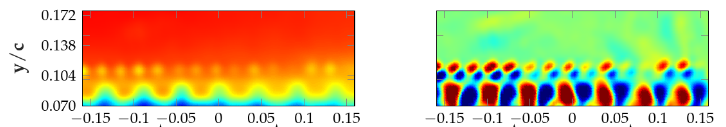 Experimental Study of Discrete Jet Forcing for Flow Separation Control On a Wall Mounted Hump
David Borgmann
Fluidic Oscillators
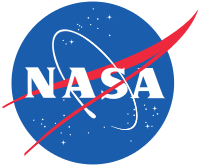 Conclusions
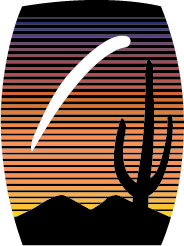 Steady jets 
reattach the flow at at small spacing
require higher jet amplitudes. 

Fluidic oscillators 
reattach the flow at larger spacing
require lower jet amplitudes to do so. 
Consistently produces streamwise vortices
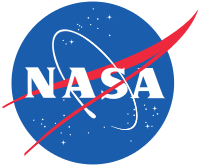 [Speaker Notes: What is the main takeaway----the sweeping motion is important since it seem to set up more coherent streamwise vortices!!]
Acknowledgements
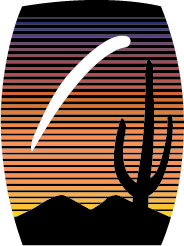 David Borgmann
Arth Pande
Christopher Otto
Susan Brew
Dr. Rene Woszidlo
Jesse Little
NASA Space Grant
University of Arizona
Boeing
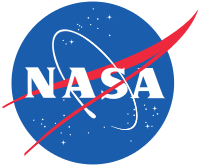 [Speaker Notes: Dr. Rene Woszidlo
What is the main takeaway----the sweeping motion is important since it seem to set up more coherent streamwise vortices!!]
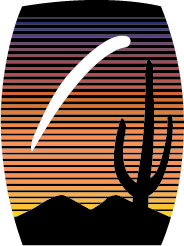 Thank You!
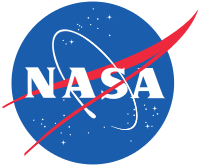 [Speaker Notes: What is the main takeaway----the sweeping motion is important since it seem to set up more coherent streamwise vortices!!]